ПРИРОДА И ДРУШТВО
4. разред
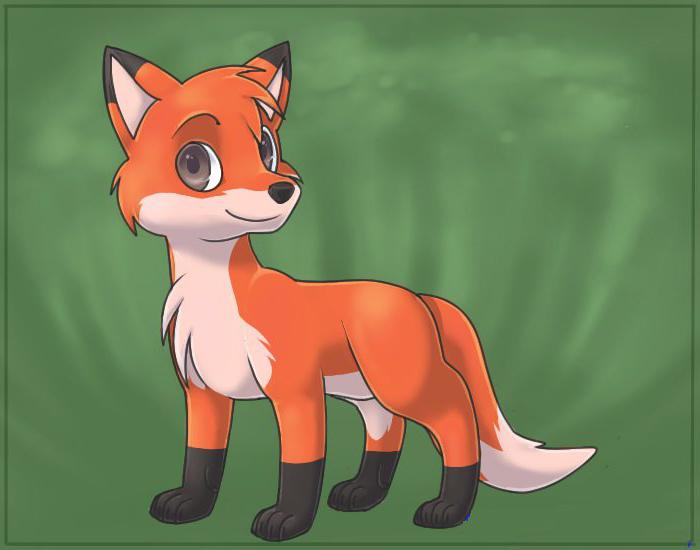 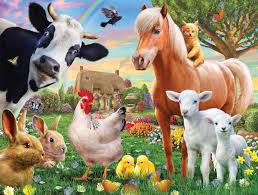 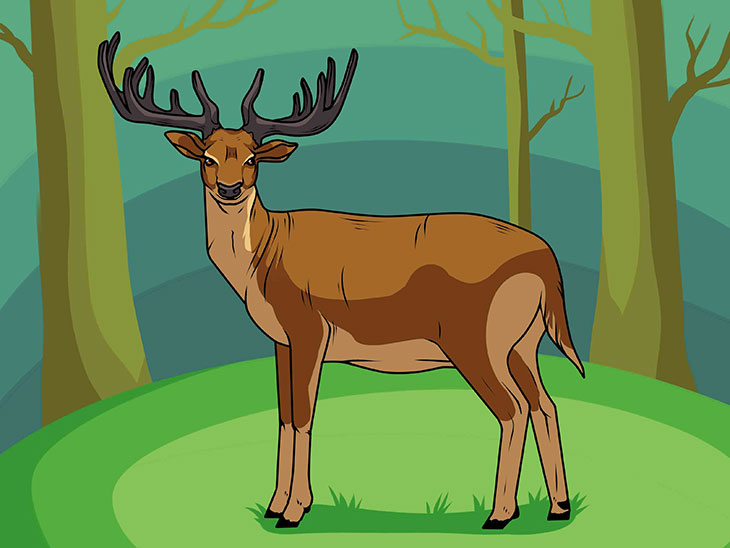 Сточарство је грана пољопривреде која се бави узгојем домаћих животиња.
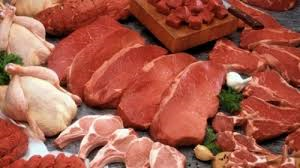 КОРИСТЕ СЕ ЗА ИСХРАНУ ЉУДИ И КАО СИРОВИНЕ У ПРЕХРАМБЕНОЈ ИНДУСТРИЈИ.
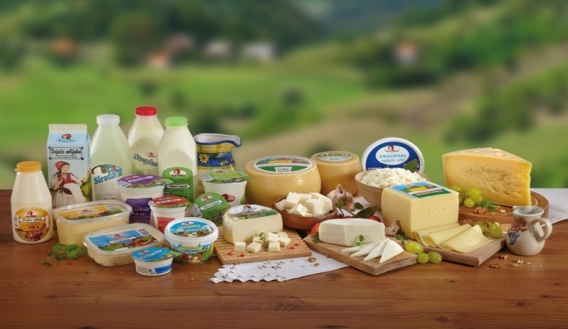 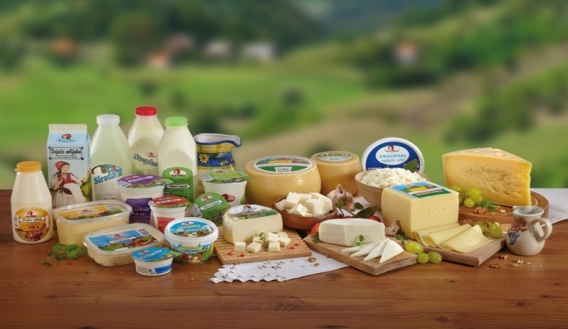 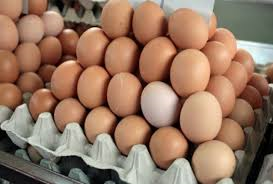 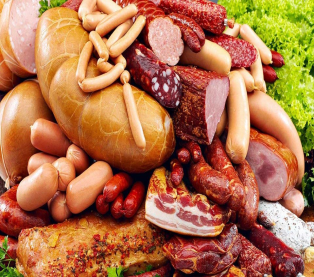 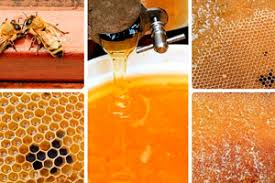 За потребе индустрије користе се и друге сировине 
животињског поријекла: кожа, перје, вуна, длака.
У нашој Републици највише је развијено планинско и модерно сточарство.
ПЛАНИНСКО 
СТОЧАРСТВО
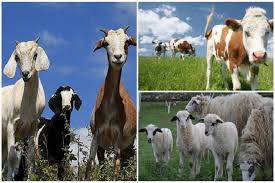 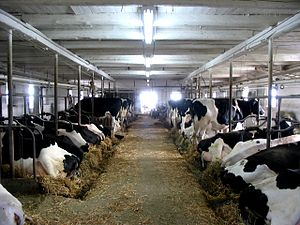 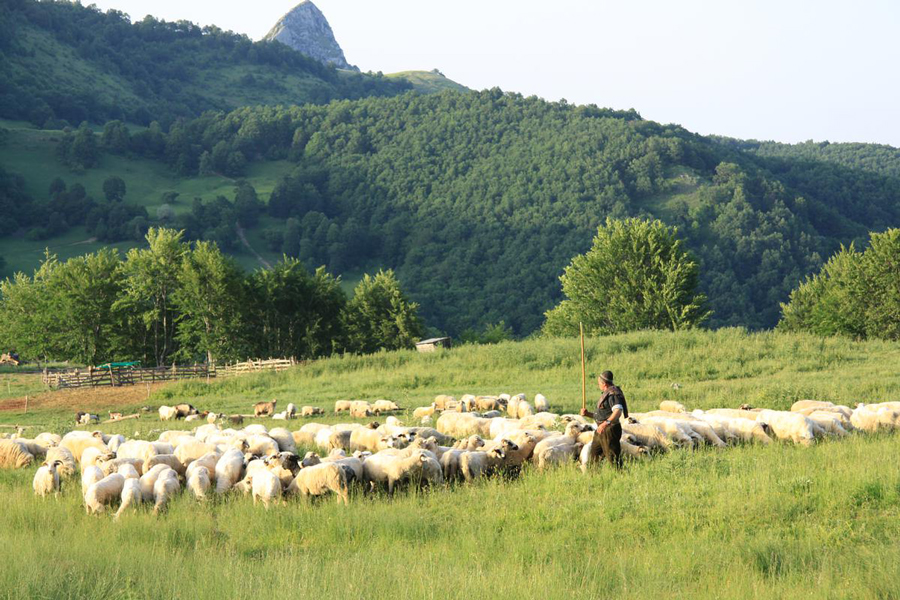 У планинским предјелима, стока се храни 
на пашњацима, а током зиме сијеном у стајама.
Најбоље расе говеда, свиња, оваца и живине узгајају се у пространим стајама, оборима и живинарницима.
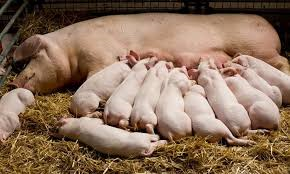 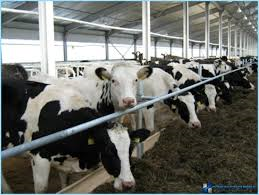 МОДЕРНО
СТОЧАРСТВО
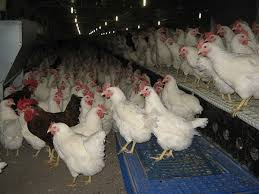 Лов и риболов су најстарија занимања јер је човјек од давнина за исхрану користио рибу и месо дивљих животиња.
Лове се зец, лисица, фазан, дивља свиња и медвјед.
Лов је најразвијенији 
у планинским предјелима.
ЛОВ
ЛОВАЦ је особа која
се бави одстријелом
дивљих животиња за
исхрану или за уклањање штеточина.
ЛОВОСТАЈ је период                                                                                забране лова, у вријеме парења                                                                           дивљих животиња и рађања младих.
Риболов је најразвијенији на ријекама и језерима.
Риболовци често лове и у рибњацима!
То су велики базени гдје се рибе размножавају и хране посебно припремљеном храном.
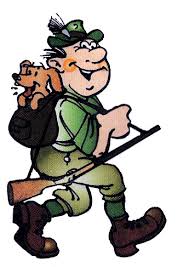 Задатак за самосталан рад

Објасни значај ловних резервата.